Unit 22    InversionS4
[Speaker Notes: Under the tree sat Jim. Into the room came two students. Here comes the bus.
In the vase are some flowers.
"I am hungry", said Bill.
Not only... but also
neither do I]
What is Inversion?
S + V ......
V + S ......
Inversion : V + S
1. questions
Who are you?
 What do you want?
 Can you swim?
 You like snow, don’t you?
[Speaker Notes: “I don’t like you” said Peter.]
Inversion examples: V + S
I have never eaten snake in my life.
Never have I eaten snake in my life.
You should lie under no circumstances.
Under no circumstances should you lie.
Why do we use Inversion?
to emphasize
rhetorical: formal
Poem: The Golden Cage
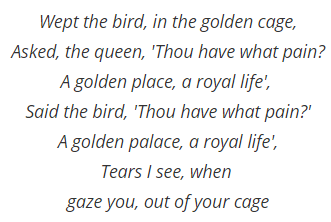 ❏ "Truly wonderful the mind of a child is."❏ "Always in motion is the future."
Inversion : V + S
2. Never, Seldom, Rarely, Hardly, Barely,
    Under no circumstances
The children seldom wake up early.
Seldom do the children wake up early.
People rarely ate meat in the past.
Rarely did people eat meat in the past.
[Speaker Notes: at no time
by no means]
Inversion : V + S
那些小朋友很少喝可樂，因為他們的媽媽不讓他們喝。
Barely do the children drink cola because
their mother doesn’t let them do so.
我很難聽到他正在說什麼。
Hardly can I hear what he is saying.
Inversion : V + S
had + pp.
3. Hardly, Barely, Scarcely... before/ when, 
    No sooner ... than
She had seen me. She cried.
Hardly had she seen me before she cried.
I had got home. It rained.
Barely had I got home when it rained.
Inversion : V + S
昨天，那個運動員一沖線，她就跌倒。
Scarcely had the athlete crossed the finish line 
when she fell down .
昨晚，我一回到家，電話就響了。
No sooner had I got home than the phone rang.
Inversion : V + S
4. Only by, Only in this way, Only then
Only after,, Only if, Only when,
You can learn English well only in this way.
Only in this way can you learn English well.
She realized she was wrong.
Only then did she realize she was wrong.
Inversion : V + S
After taking the test, I found out my English 
is not good enough.
Only after taking the test did I find my English 
is not good enough.
If it rain, we’ll cancel the party.
Only if it rains will we cancel the party.
Inversion : V + S
5. Little
Little did I know that you were Romeo, 
you were throwing pebbles,And my daddy said, "Stay away from Juliet."And I was crying on the staircaseBegging you, "Please don't go."And I said... (from the song ‘Love Story’)
Inversion : V + S
5. Little
I know little about my family history.
Little do I know about my family history.
She eats little food every day.
Little food does she eat every day.
Inversion : V + S
6. Not only ... but also
Susan not only can speak English, 
   but she also can speak Japanese.
Not only can Susan speak English, 
but she also can speak Japanese.
Inversion : V + S
6. Not until
You shouldn’t write anything on the paper    until the bell rings
Not until the bell rings should you write 
anything on the paper.
Inversion : V + S
7. Conditional sentences (parts)
If you need any help, don’t hesitate to call me.
Should you need any help, don’t hesitate to 
call me.
Inversion : V + S
7. Conditional sentences (parts)
If I were a boy/ girl, I would......
Were I a boy/ girl, I would .....
Inversion : V + S
7. Conditional sentences (parts)
If I had a million dollars, I would .....
Had I a million, I would .....
If he had studied hard, he would .....
Had he studied hard, he would .....